Reactiemechanismen: de substitutie (1)
De orde van een reactie wordt experimenteel bepaald.

Voorbeeld 1:

s = k [C7H15Cl], dus 1e orde.
Uit de snelheidsvergelijking wordt het mechanisme afgeleid. 
In de langzaamste stap reageert uitsluitend C7H15Cl.
1
Reactiemechanismen
Reactiemechanismen: de substitutie (1)
1e stap:
(langzaam)
carbokation
2e stap:
(snel)
2
Reactiemechanismen
Reactiemechanismen: de substitutie (1)
In het carbokation heeft het C-atoom een formele lading van 1+.
Het OH⊝ ion is een nucleofiel deeltje en valt het positieve C-atoom aan.

De reactie is een nucleofiele substitutie van de 1e orde. Afgekort: SN1.
3
Reactiemechanismen
Reactiemechanismen: de substitutie (2)
Voorbeeld 2: 
OH⊝ + C2H5Cl  →  C2H5OH  +  Cl⊝

s = k [C2H5Cl] [OH⊝]   dus 2e orde.

Een ander mechanisme dan bij voorbeeld 1.
Deze reactie verloopt in één keer (één stap).
4
Reactiemechanismen
Reactiemechanismen: de substitutie (2)
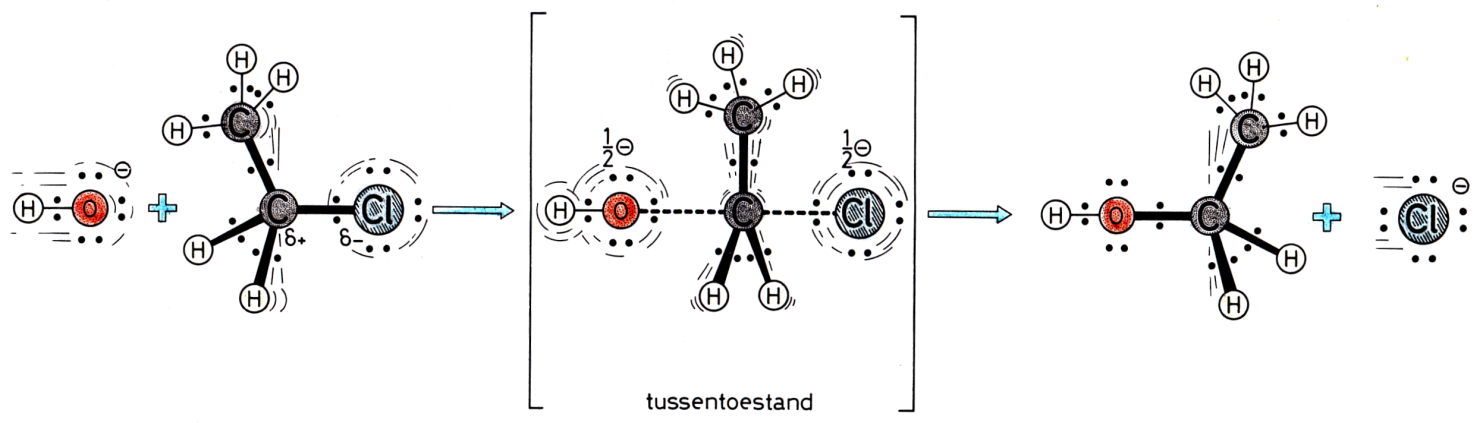 De reactie is een nucleofiele substitutie van de 2e orde. Afgekort: SN2.
5
Reactiemechanismen
Reactiemechanismen: bewijs voor SN1
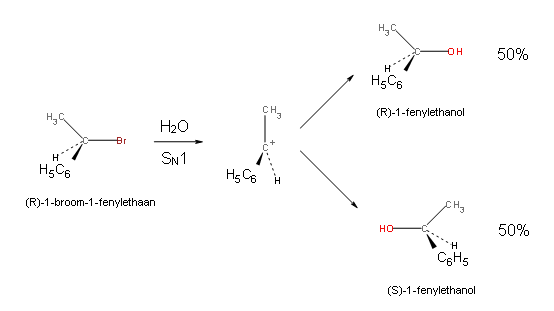 Uitgaande van een zuiver spiegelbeeldisomeer ontstaat er een racemisch mengsel
6
Reactiemechanismen
Reactiemechanismen: bewijs voor SN2
Uitgaande van een zuiver spiegelbeeldisomeer ontstaat er een optisch zuiver product. Er is sprake van inversie van configuratie (vb. linksdraaiend wordt rechtsdraaiend).
N.B. In dit voorbeeld heeft de beginstof geen spiegelbeeldisomeren.
7
Reactiemechanismen
Reactiemechanismen: SN1 of SN2
Bij SN1 moet er een carbokation ontstaan.
Dit gebeurt als het carbokation stabiel genoeg is.
En dat is het geval als:
C omgeven is door veel C-atomen
het ion gestabiliseerd is door mesomerie

In andere gevallen treedt SN2 op.

N.B. Soms voorkomt sterische hindering het optreden van SN2. En vaak zijn er mengvormen.
8
Reactiemechanismen
Reactiemechanismen: SN1 of SN2 ?
CH2=CH─CH2Cl + OH⊝  → CH2=CH─CH2OH + Cl⊝ 
Aan C-atoom met Cl slechts één ander C-atoom.
Niet gunstig voor stabiel carbokation.

Maar er is stabilisatie door mesomerie mogelijk:
dus toch SN1.
9
Reactiemechanismen
Reactiemechanismen: substitutie met radicalen
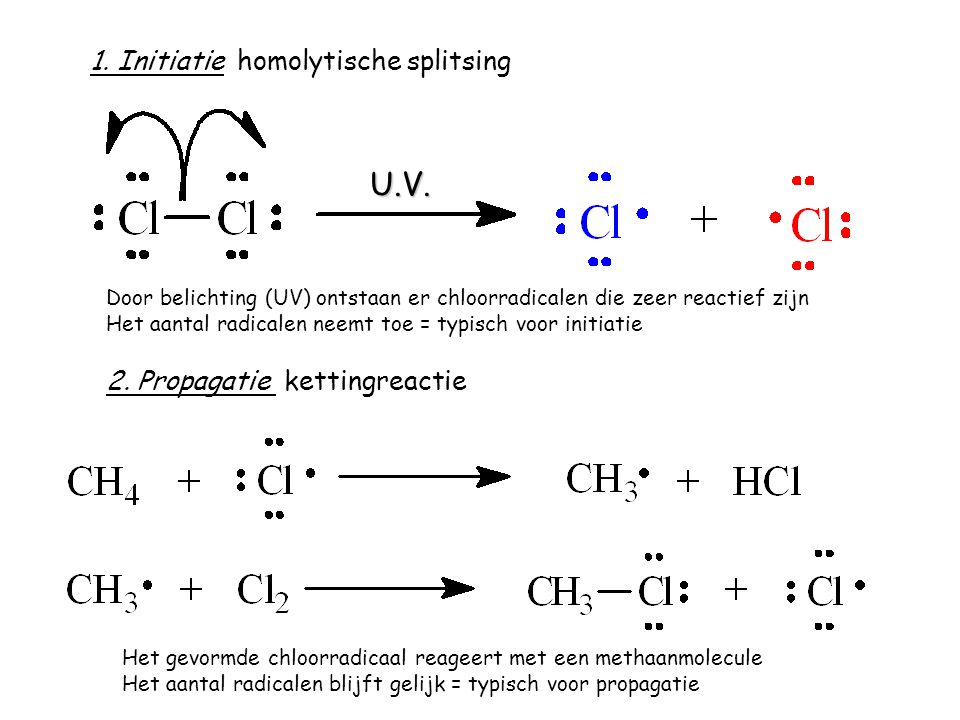 10
Reactiemechanismen
Reactiemechanismen: substitutie aan aldehyden
H vervangen door Cl, maar totaal ander mechanisme dan bij een alkaan met chloor.
De C=O groep maakt een H-atoom van het 2e C-atoom ontvankelijk voor OH⊝. 
Er wordt H afgestaan.
11
Reactiemechanismen
Reactiemechanismen: substitutie aan aldehyden
Er ontstaat een carbo-anion:
(uiteraard wordt H door OH⊝ gebonden)
12
Reactiemechanismen
Reactiemechanismen: substitutie aan aldehyden
Het zeer reactieve carbo-anion kan 
ontstaan omdat het gestabiliseerd is
door mesomerie:
Er kunnen twee grensstructuren getekend worden:
13
Reactiemechanismen
Reactiemechanismen: substitutie aan aldehyden
In de tweede stap reageert het anion met chloor:
De reactiesnelheid is onafhankelijk van het gebruikte halogeen (i.t.t. de substitutie aan alkanen).
14
Reactiemechanismen
Reactiemechanismen: additie
Additie aan alkenen gaat vlot. De dubbele C=C-binding maakt het molecuul reactiever.
Vb. etheen met waterstofbromide:
Ook hierbij ontstaat een carbokation.
15
Reactiemechanismen
Reactiemechanismen: additie
Er ontstaat vooral 2-broompropaan (volgens regel van Markovnikov → zie opgave 9.19)

Het carbokation dat hierbij ontstaat is stabieler.
16
Reactiemechanismen